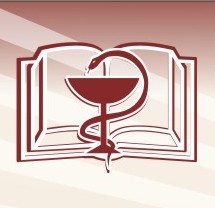 Министерство здравоохранения Республики Мордовия 
Государственное автономное образовательное учреждение дополнительного профессионального образования 
Республики  Мордовия  
«Мордовский республиканский центр повышения квалификации специалистов здравоохранения»
Периоды детского возраста
Преподаватель высшей категории
 Ефремова Наталья Ивановна
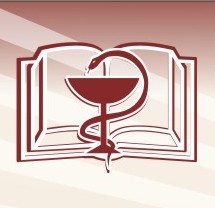 Периоды развития
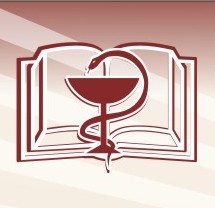 Перинатальный период
Поздний фетальный период
Перинатальный период
(22 неделя внутриутробного развития -  7 день жизни)
Интранатальный
Ранний неонатальный
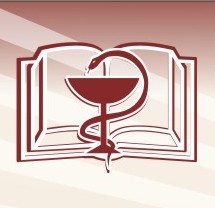 Характеристика внутриутробного периода
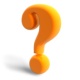 1. На каком этапе внутриутробного развития контакт с больным краснухой может вызвать развитие триады Грегса
а. начальный
б. эмбриональный
в. ранний фетальный
г. поздний фетальный
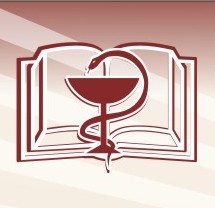 Развитие плода
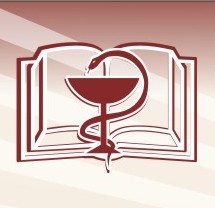 Критические моменты пренатального развития
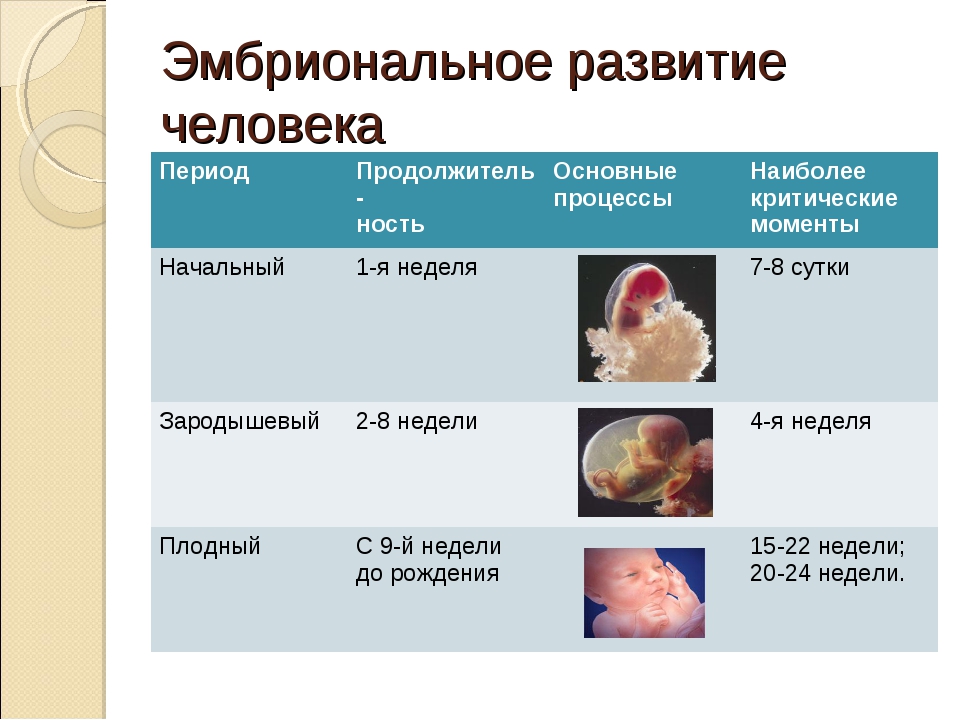 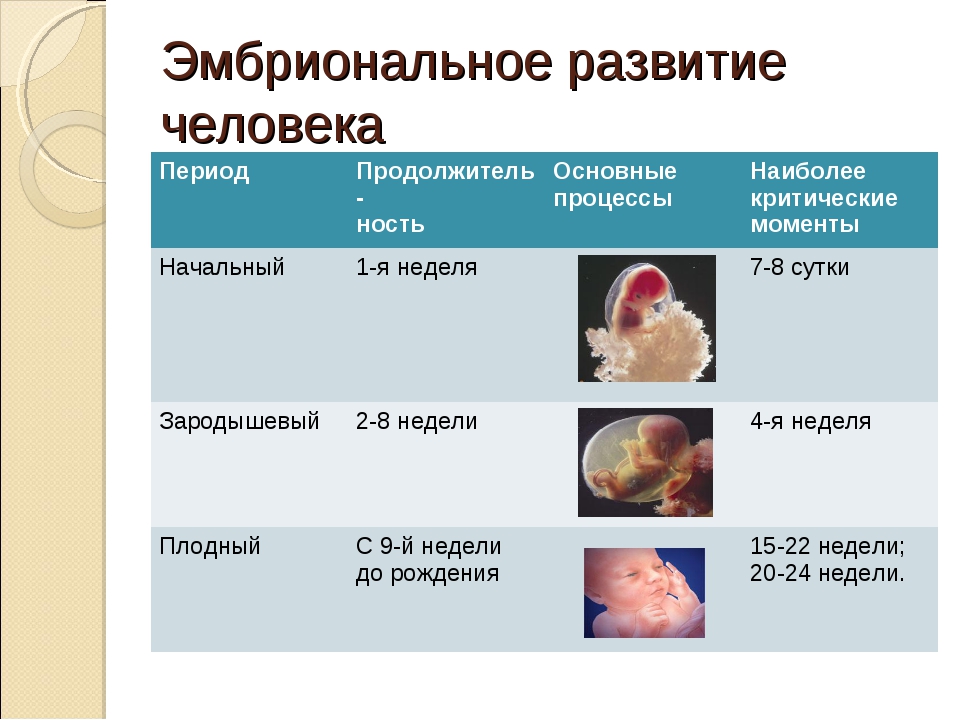 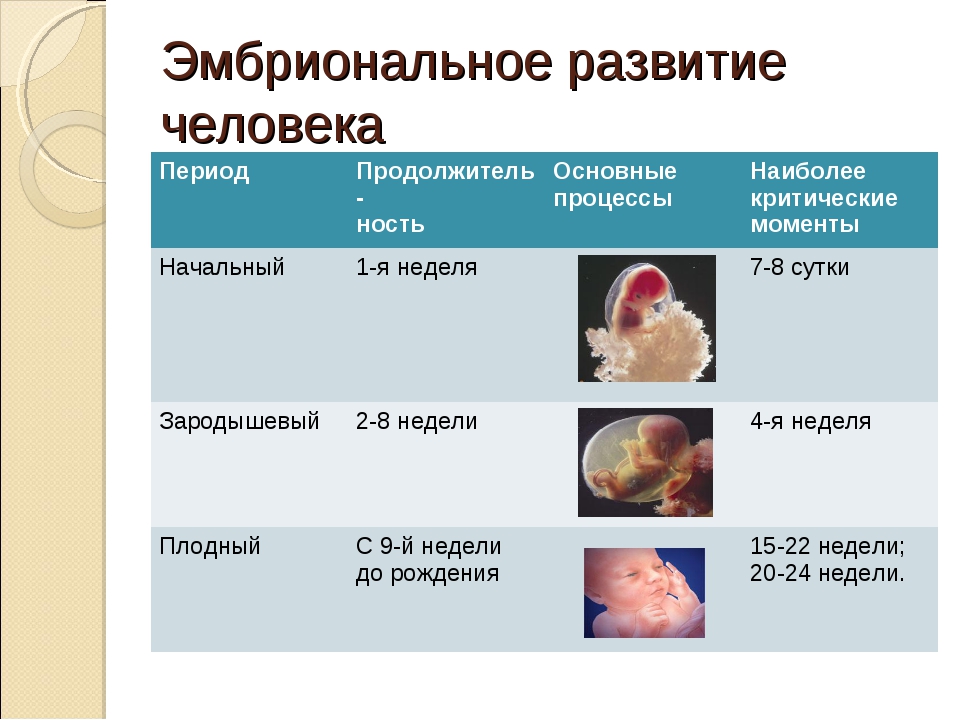 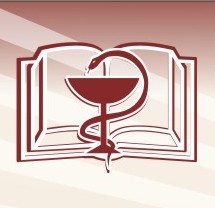 Характеристика неонатального периода (4 недели)
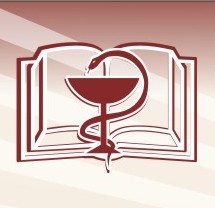 Характеристика грудного периода(1 месяц – 1 год)
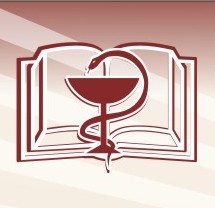 Характеристика преддошкольного периода (1-3 года)
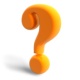 2. Словарный запас ребенка 2 лет
а.  100 слов
б. 200 слов
в. 300 слов
г. 400 слов
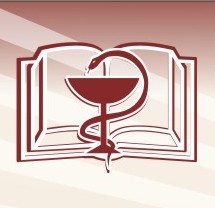 Характеристика дошкольного периода (3 - 7 лет)
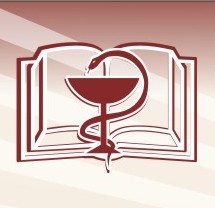 Характеристика младшего школьного периода (7 – 12 лет)
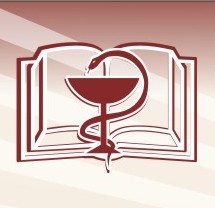 Характеристика старшего школьного периода (12 – 18 лет)
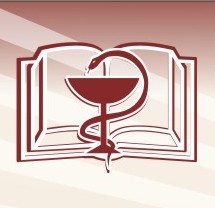 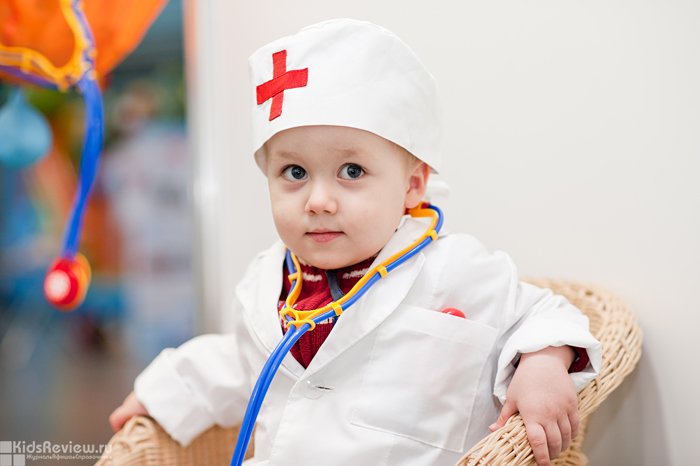 Будьте здоровы!